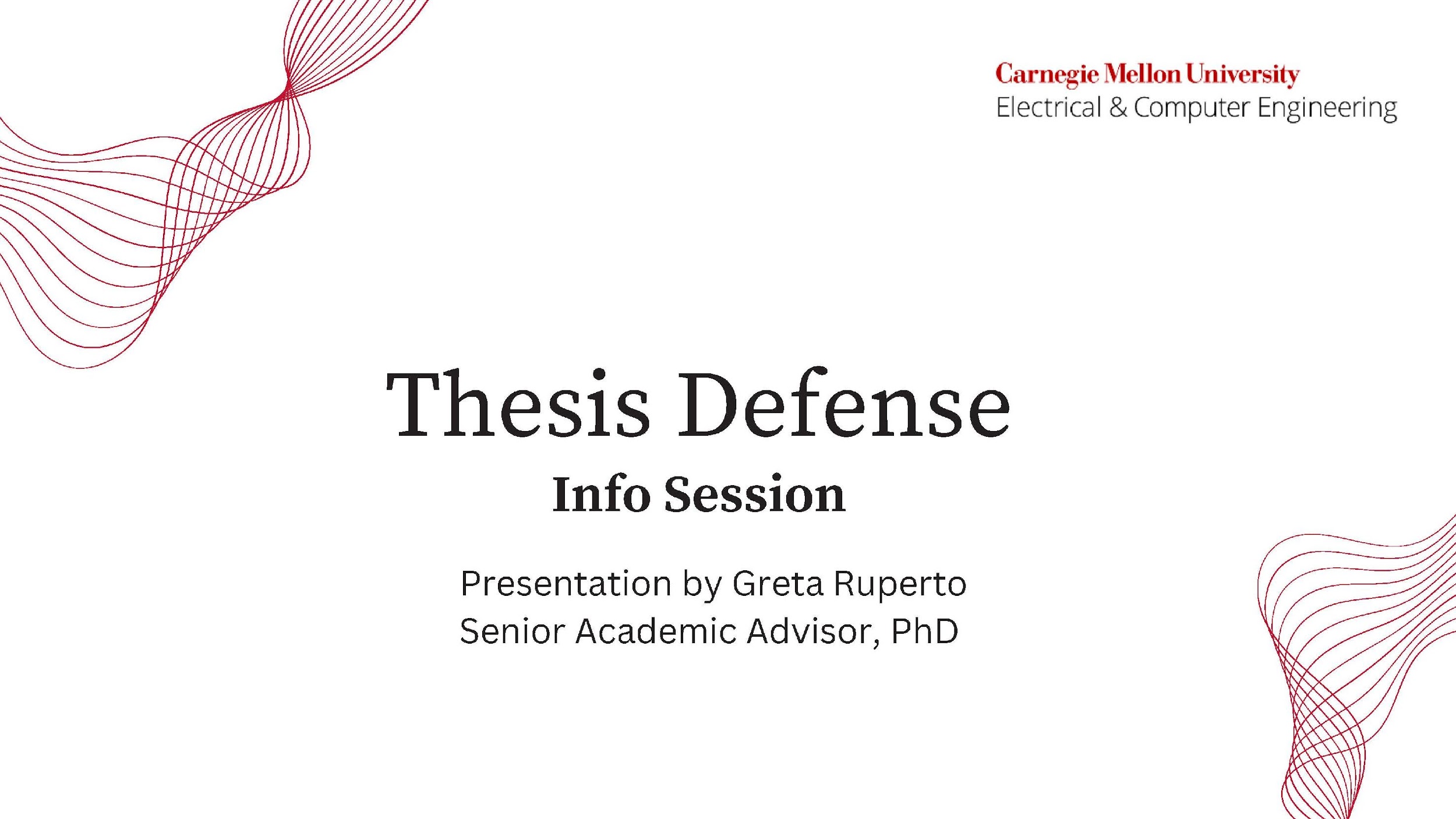 Outline Thesis Defense Basics 
Important Deadlines for Spring 2024 & Summer 2024
Thesis Defense process and required documents
Tuition Adjustment deadlines 
Post Completion OPT
Thesis & Defense
January 18th, 2024
Greta Ruperto 
Senior Academic Advisor, PhDs
Thesis Defense Basics
Planning the Defense
When should I start writing a dissertation?
What is the latest I can complete the PhD program?
Once a student has completed all the research that was agreed upon at the Ph.D. prospectus meeting, the student must write a Ph.D. thesis and orally defend it.
Students must complete the program within 6 years after passing the qualifying examination
‹#›
CIT’s policy on PhD completion timeline
ECE adheres to CIT's policy on Ph.D. completion timelines. 
The CIT policy is as follows: "Passing the Ph.D. qualifying examination admits a student to candidacy for the Ph.D. degree for a period of no longer than six calendar years. 
If, at the end of this six-year period, the Ph.D. has not been awarded, the student must reapply for admission to the graduate program.
‹#›
Deferment of the Defense
Can I request an extension of my Defense? 
Students wishing to obtain an extension due to special circumstances must submit a formal petition at least one semester before their timeline expiring.
‹#›
Defense Modality
The defense must be held in person on the Carnegie Mellon Campus, with the entire Thesis Committee present. 
It is desirable to have all committee members participate in person; however, a student is allowed to have one committee member of four participate by teleconferencing. If  of the committee members will need to participate in the meeting remotely, students must complete the livestream consent form. 
Any deviation from this policy is exceptional and must be petitioned for approval from the Department.
‹#›
[Speaker Notes: Please note that all of the faculty being remote is not sufficient to justify having the student be remote. The student is expected to be on campus (whichever campus they register at) for the prospectus presentation]
Thesis defense process & Required documents
Defense process
Schedule Defense: Coordinate with your committee to arrange possible dates/times for your defense
Accept the invitation to the ECE PhD Defense Canvas course 
Submit Pre-Defense documents to Canvas 
Submit Post-Defense documents to Canvas 
Complete Certification steps in Canvas
‹#›
Pre-Defense documents
At least two weeks before the defense date, students must submit the Defense declaration form, the abstract, and the headshot photo to Canvas.
To maximize access to your records, we require students to name their files in the following order: 
ece-phd-Name of the document submitted-andrew id
‹#›
Post-Defense documents
After the defense date, students must submit the Department Signature Page, Defense Committee Page, and Thesis Checklist to Canvas. 
To maximize access to your records, we require students to name their files in the following order: 
ece-phd-Name of the document submitted-andrew id
‹#›
Post-Defense documents
Thesis Checklist is a checklist students can find in the ECE PhD Defense Canvas Course. It doesn’t require students to collect any signature. 
The Defense Committee form and the Department Signature Page are two official documents that require students to collect their faculty advisor’s signature and their committee signatures. 
These documents must be signed electronically. Printed copies will not be accepted. 
Alternatively, faculty advisors and committee members can authorize me to sign (electronically) these forms on their behalf.
‹#›
Post-Defense documents
The Department Signature page must be signed by the faculty advisor and the ECE Department Head. 

Students are responsible for obtaining their faculty advisor’s signature.
‹#›
Submit Thesis Defense
ECE PhDs must submit their Thesis Defense to ProQuest
ProQuest offers two publishing options. There are no requirements imposed by the University. Students can choose the option they prefer to publish their thesis. 
Traditional Publishing 
Open Access Publishing PLUS.NOTE: ECE doesn’t cover the copyright fee
‹#›
[Speaker Notes: For any questions about the two publishing options, please refer to the CIT’s website.]
Degree Certification
The certification process usually takes 1 week post-defense for full approval. 
After students complete the post-defense steps, the department submits students’ documents to the Dean’s Office for college–level review. 
Once the department obtains the required signatures from the Dean’s Office, the student’s degree can be certified.
‹#›
Certification steps
After the degree is certified, students must complete the certification steps on Canvas. 
Complete ECE Forwarding Address form
Complete ECE Research Publication permission form
Update thesis title and advisor name in SIO
Update diploma mailing address in SIO
Upload PDF receipt from Survey of Earned Doctorates
Complete the post-graduation survey for CMU CPDC
‹#›
Important deadlines for Spring 2024
Submission deadlines per desired graduation semester
‹#›
Submission Deadlines by tuition adjustment
‹#›
[Speaker Notes: Where 18990 does not carry tuition charges for the summer, all other courses do. Therefore, if students register for a technical course other than 18990 they would be charged for it.]
Know the Post Completion OPT basics
OPT is U.S. work authorization for F-1 students:
must be related to field/area of study
working at least 20 hours per week
industry role, research, start-up work, self-employment all possible in first year

F-1 immigration regulations allow Ph.D. students to apply for Post-completion OPT if they have completed all coursework and have only a thesis or dissertation remaining. 

Once on OPT, maintain immigration status thru reporting employment
‹#›
Post Completion OPT
When students apply for OPT, as a part of the post-completion OPT application process with OIE, students must submit an advisor recommendation form. As part of the OPT I-20 request process, students must request a particular OPT start date. This is the day on which you would like to start your OPT work authorization. On the Advisor recommendation form, students must indicate their OPT start date. Then, OIE will shorten your SEVIS record/I-20 accordingly. Students can apply for OPT based on that date.
‹#›
Post-Completion OPT implications
Your OPT Start date follows your amended program completion end date on your I-20. 

Your OPT Start date will impact on-campus employment authorization. Students would need approved OPT to continue any on-campus employment after the I-20 end date.
The day your OPT starts, your stipend will be stopped!
‹#›
Post Completion OPT Application timelines
Students may apply for post-completion OPT no more than 90 days before their I-20 program end date and must apply no more than 60 days after the I-20 program end date. 
Individuals must have an I-20 from OIE recommending OPT before submitting an application to the U.S. government
First-complete OIE OPT Canvas course
Can submit request to OIE for I-20 recommending OPT 100 days in advance of program end date
February 8th is the earliest May grads can apply to the government for OPT
‹#›
Choosing Post Completion OPT start date
The earliest OPT start date is the day after their I-20 program completion date. 

60 days after your I-20 program end date is the latest date possible to select.
‹#›